Cell and pack design and manufacturing considerations for marine applications 

Dr. John Warner
December 15, 2017
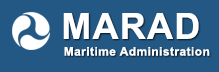 1
EnerDel
NMC-Hard Carbon
NMC-Graphite


Energy storage
Transportation
Industrial

Cells, modules, packs
U.S. (Indiana), Korea
Manufacturer of high-energy AND
High-power Li-Ion energy storage systems across multiple chemistries

Off-the shelf and customized DC system solutions

Full vertical integration with global footprint
More than 20 Million Miles of in-service applications since 2004
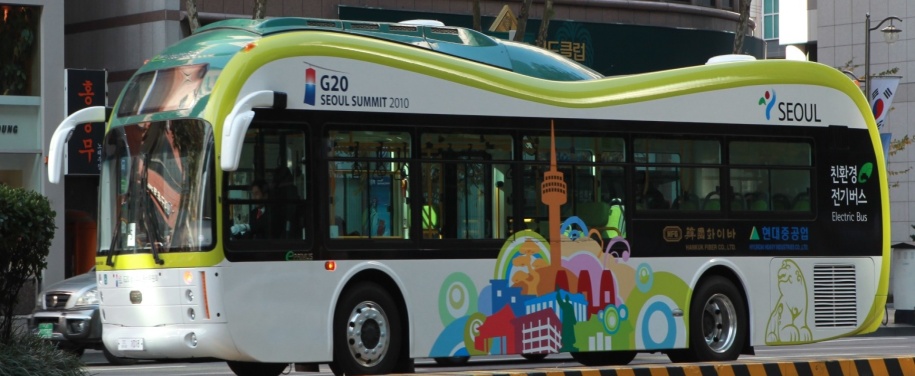 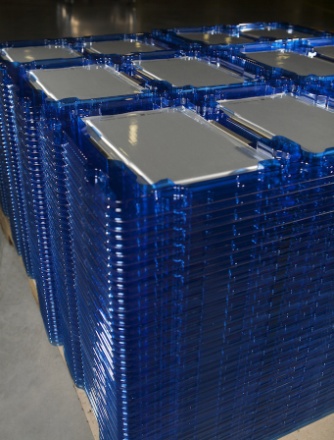 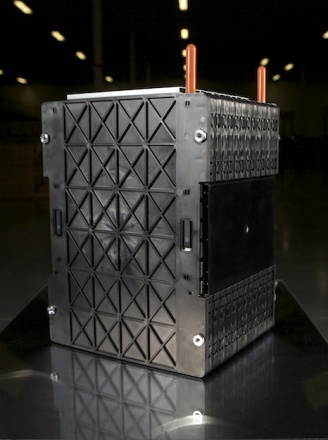 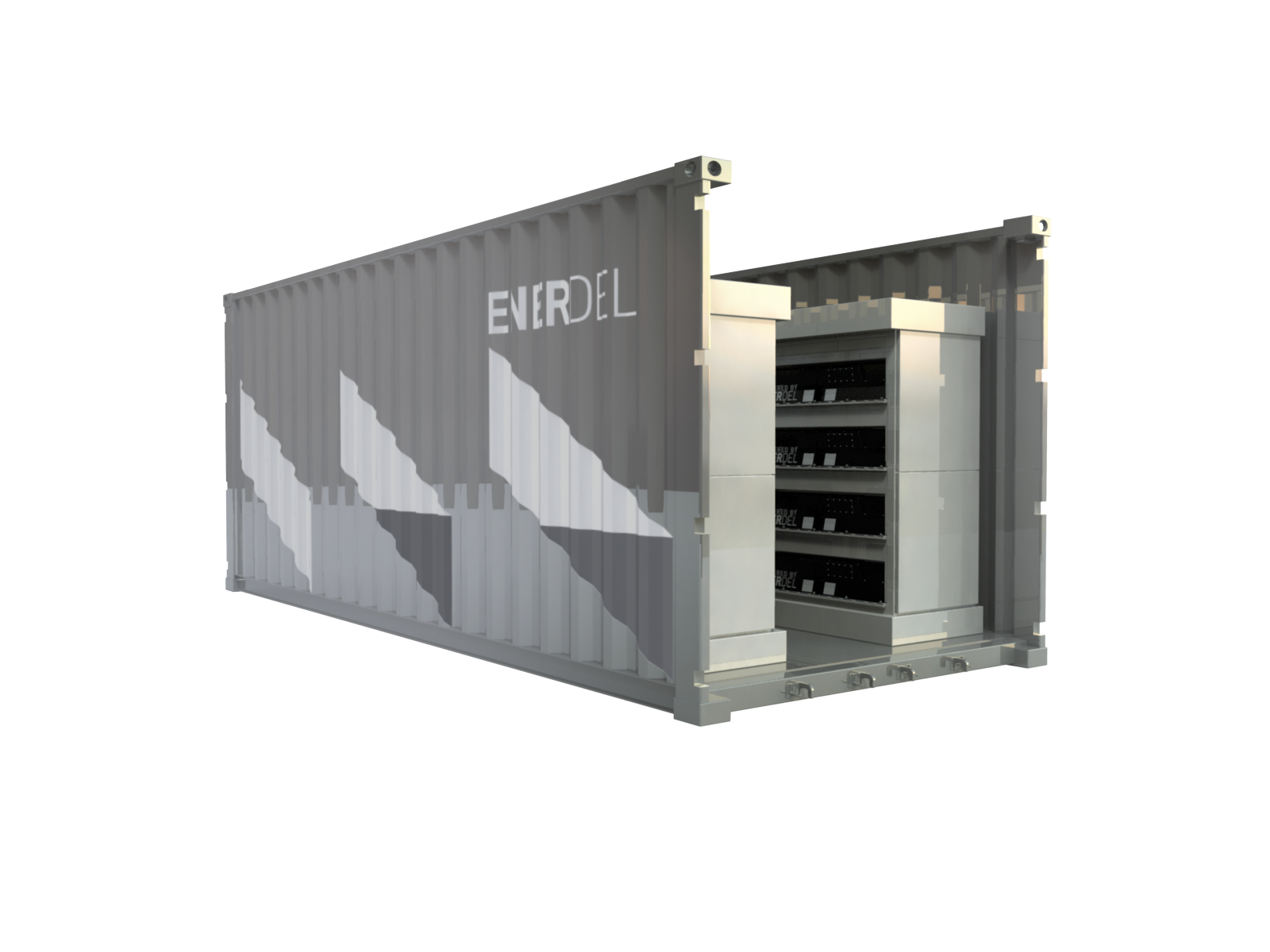 Cells
Modules
Grid systems
Transportation Systems
Page 2
Integrated Family of Companies with a Global Footprint
South Korea
Europe
EnerTech International
Cell manufacturing
R&D
Sales & Service
Poland
Russia
USA
Sales Office
St. Petersburg
HQ
Systems Engineering
Cell & Pack Manufacturing
Indianapolis, IN
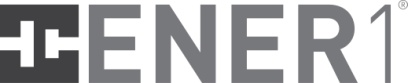 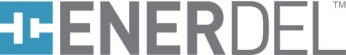 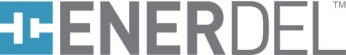 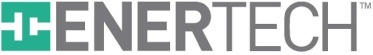 Page 3
Moxie+ Prismatic Cells & Modules
Moxie+ Prismatic Cells
Moxie+ Battery Modules
High energy density cells on the market with excellent balance between energy and power 
Designed for safety and abuse resistance 
Robust electrode tabs provide assurance against corrosion and offer multiple fastener options
Prismatic cells allow for efficient stacking into modular designs 
Integrated heat sinks between each cell or elements of cells allow for efficient heat removal 
Flexible circuits for individual cell voltage sensing and temperature zone sensing 
Robust packaging to protect cells against physical damage and/or vibration hazards
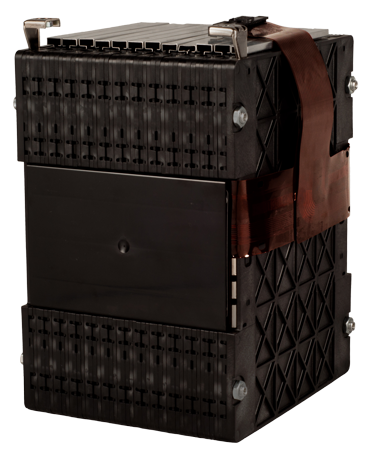 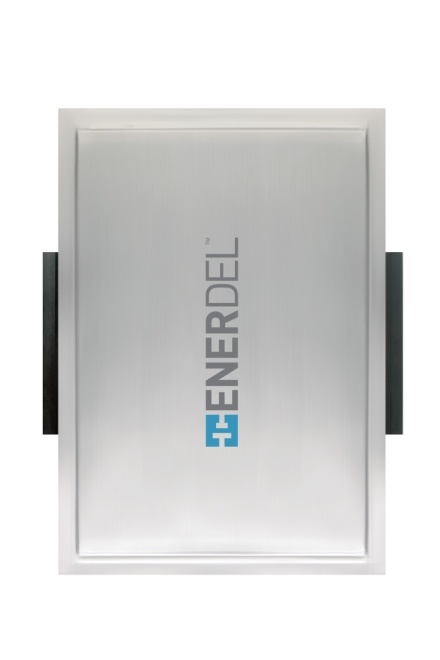 Applications
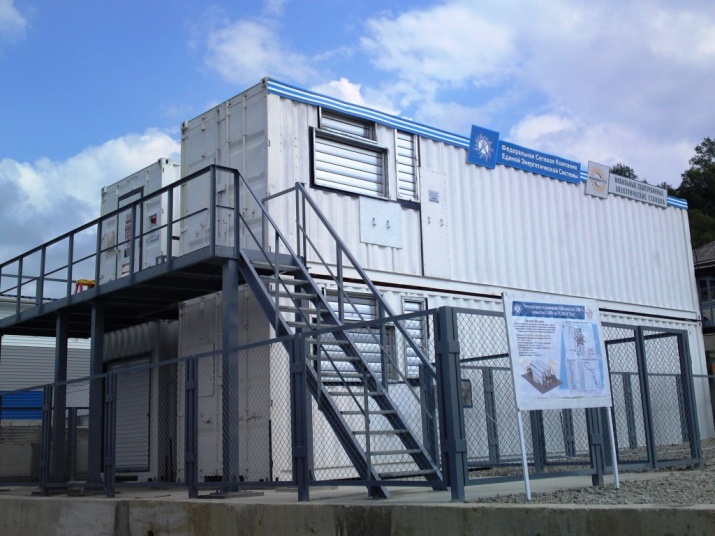 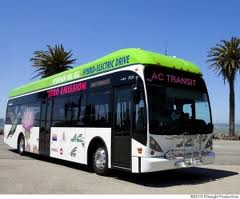 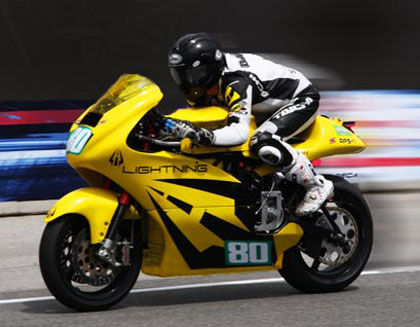 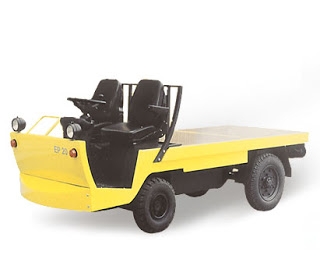 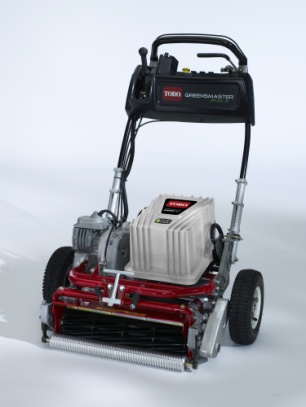 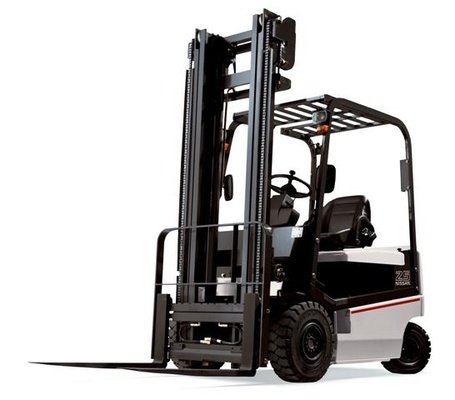 On- and off-grid 
Energy storage systems
Industrial
Transportation
Specialty
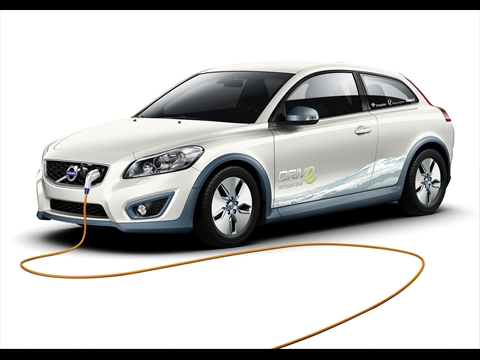 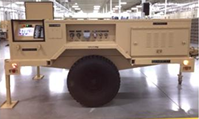 Since 2004:
>1.3M cells produced
>100,000 modules in service
>20 million miles
>10MWh grid connected
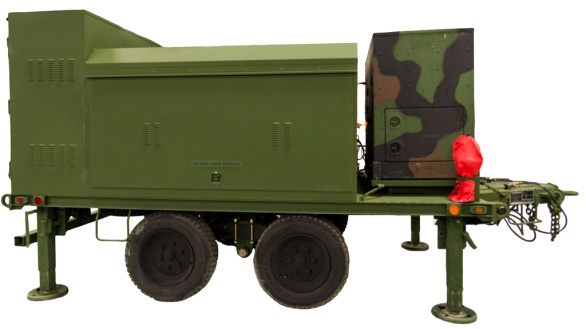 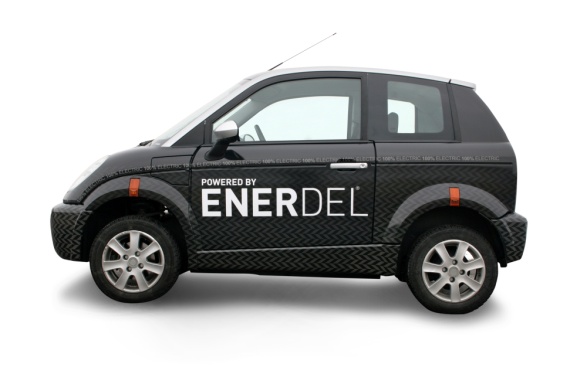 [Speaker Notes: Reorganize this slide (mid-term)]
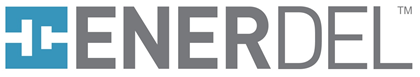 Battery Design Considerations for Vessels
Page 6
Storing Energy = Risks
Storing energy always poses inherent dangers 
Storing large amounts of energy in a small space upsets the natural equilibrium 
The captured and contained energy must be managed in a controlled manner to ensure the system performs reliably and safe
Care
Pack design
Thermal mgt.
SOC, SOH
System
Safety
Monitor
Cell voltages
Cell temperatures
Current, Time
Manage
Life optimization
State-Of-Power
Contactor control
Care.  Monitor.  Manage.
Our approach to Li-Ion Energy Storage Safety
Page 7
Use a systems level approach to design in safety
Integration with the vessel systems
Integration, power control, parallel strings
Monitoring, controlling, balancing, communications 
Mechanical, thermal, electrical, abuse tolerance
Safety features, manufacturing quality, consistency 
Material selection, particle size, consistency
Materials
Page 8
Materials selection
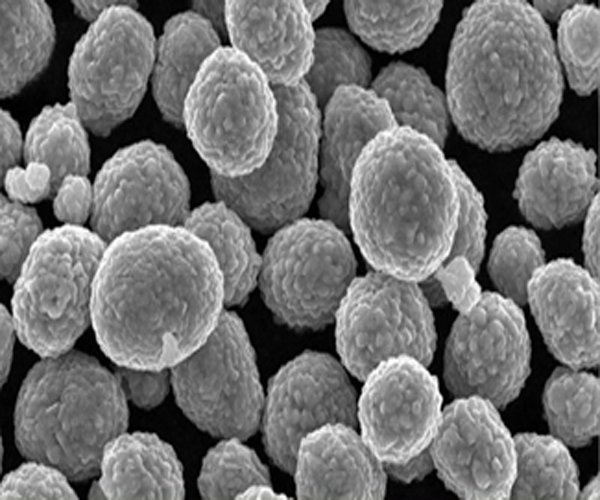 Safety
Life
Power
Quality
Reliability
Particle size
Morphology
Moisture content
Consistency
Interactions
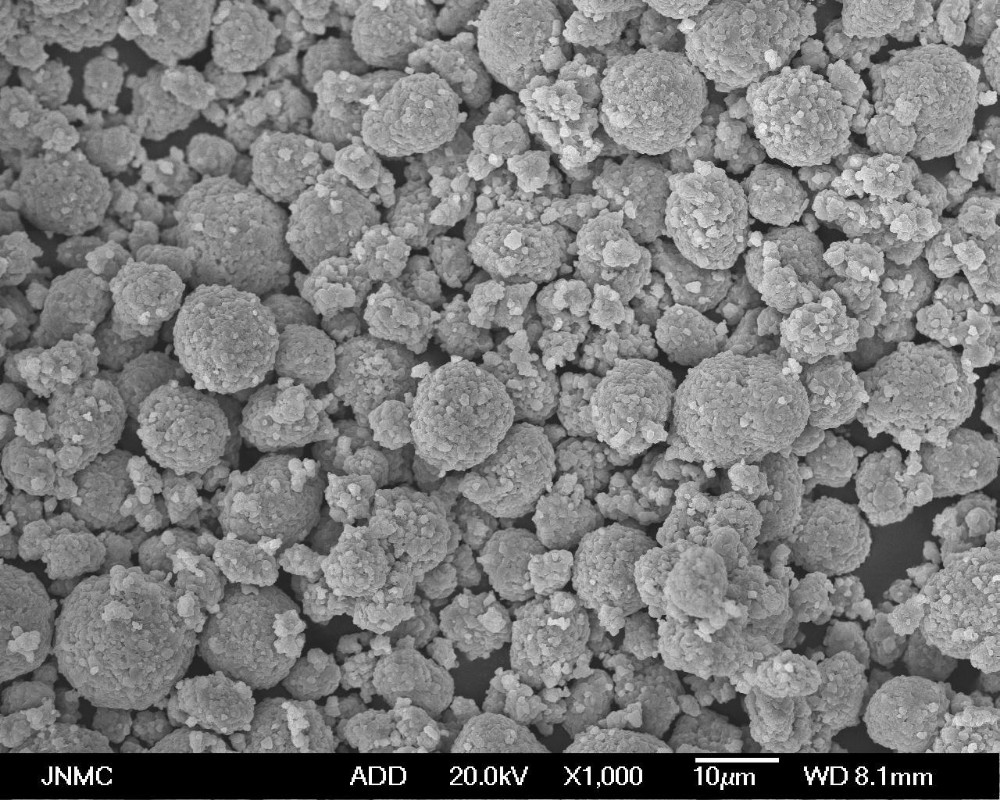 Page 9
Specific Energy Density of Lithium-ion Chemistries Continues to Increase
Energy density of 18650 type cells has increased as shown, 
Large format cell energy density is following this trend
Page 10
Cell level safety
Carefull selection of components
Cathode (Nickel Manganese Cobalt)
Anode (Hard Carbon & Graphite)
Electrolyte (LiPF6)
Separator (PE)
Tab construction
Minimize the chance of shorting
Thinner tab cross-section = robust sealing
Packaging
Risk of shorting to the case is low
Separator
Z-Fold winding immobilizes electrodes
Advanced separator materials
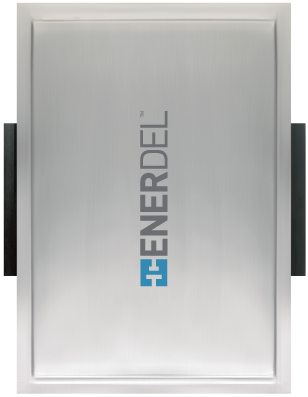 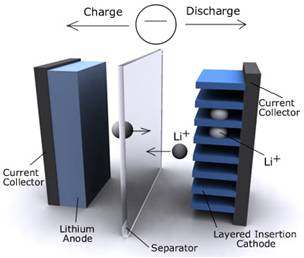 Page 11
[Speaker Notes: Cells are manufactured using strictly controlled processes and material standards to promote consistently high quality and uniformity
 Cell chemistry is temperature tolerant and therefore harder to induce thermal runaway
 Hard Carbon helps inhibit dendrite growth and promotes higher C-rates resulting in improved reliability
 Cell utilizes a Z-fold process for separator installation stabilizing the cell stack which reduces risk of internal shorts
 Prismatic cells have thin cell cross sections and large surface areas to promote heat removal
 Prismatic cells have fewer components compared to cylindrical cells
 Laminate packaging is electrically case neutral by design
 Side Terminals promote uniform current density and uniform thermal profile resulting in higher currents with less heat when compared to cylindrical cells
 Wide terminals on opposite sides of the cell promote safety due to increased creepage and clearance distances
 Wide terminals result in a thinner cross section which improves cell sealing
 Side Terminals reduce risk of terminal to terminal shorts (direct shorts or salt bridging)
 Terminals are plated to reduce long term electrical resistance

NMC Cathode - Higher thermal runaway onset temperatures
Side Tab Construction – 
Packaging
Z-folded separator – Z-Fold winding immobilizes electrodes]
Battery Management System
Battery Management System is the brains of the operation:
Coordinates information from cells, contactors, current sensors, end user inputs
Redundant features reduce possibility of thermal runaway
Continually monitors and adjusts the operation  of the battery
Resistive cell balancing during operation
Communicates with the vehicle/ application
Optimizes capacity & Maintains precise state of balance
Ensures safe and efficient operation of the pack
Achieves optimal performance and life expectancy
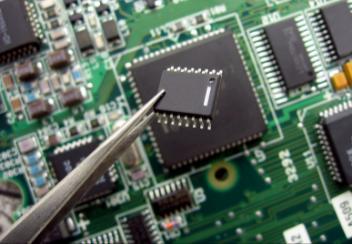 Page 12
Pack and System
Module design and cell packaging
Allow cells to expansion and contraction
Provides stable stack pressure throughout the life of the cell
 Connections
All power buss connections are applied using dynamic/close loop torque control
No loose connection in thousands of fielded modules
 Thermal Management
Air or liquid cooling, direct or indirect
System Architecture
Break system into discrete cells of the appropriate capacity mitigates thermal runaway
Parallel strings of packs offers system level redundancy
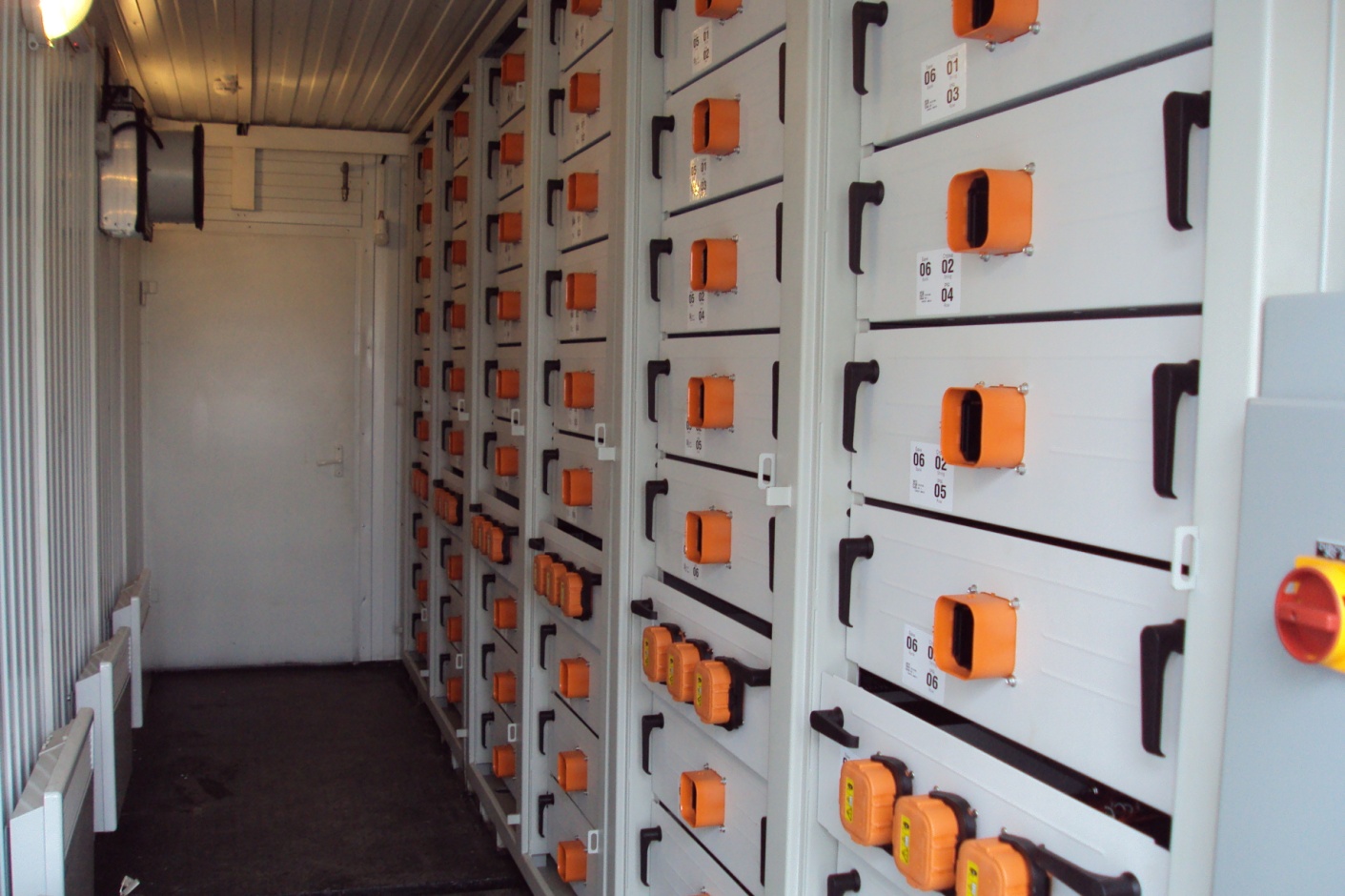 Page 13
[Speaker Notes: Cells are packaged in an electrically insulating frame that also inhibits mechanical intrusion 
 Cell frames and endplates in conjunction with the elemental foam keep the cells in compression to promote ionic conductivity which promotes low internal cell resistance and heat generation
 Elemental foam “picture frames” the electrode stack within the laminate packaging to prevent physical movement and the possibility of internal electrical shorts
 Elemental foam provides a non-rigid uniform force load distribution on the surface of the cell while allowing the cell to expand and contract under charge/discharge cycling
 Battery module max voltage is less than 50V for safe assembly, handling, storage and service
 All module components are electrolyte/chemical resistant and have a minimum fire rating of UL94 HB
 All power buss connections utilizing mechanical fasteners are applied using dynamic/close loop torque control with thread-locker to ensure joint integrity for the life of the product
 All power bussing mechanical fastener hardware is plated to promote low electrical resistance and long term mechanical integrity
 Sub pack / pack enclosure provides compliance to EN 60950 standards
 All major system components down to the discrete cell level are serialized for traceability
 Pack enclosures and connectors are IP67 rated
 Module and pack enclosures are steel with protective coatings to protect battery from harsh environmental elements
 System architecture is broken up in to discrete cells of the appropriate capacity which in turn minimizes impact of thermal runaway and magnitude of event]
System Design and Integration
Communications – to vehicle, charging infrastructure
Multiple strings ensure redundancy
Vessel integration requires a Functional Safety strategy:
…the detection of a potentially dangerous condition resulting in the activation of a protective or corrective device or mechanism to prevent hazardous events arising or providing mitigation to reduce the consequence of the hazardous event (IEC 61508).
Page 14
Marine Design Considerations
Power and load profile
How much energy and power do you need and when do you need it?
Operational usage profile
Fully electric propulsion, hybrid propulsion, housing loads, thrusters
Environment
Mounted on deck on beneath deck?
Dedicated battery room?
Region of use (Arctic vs Indian Ocean)
Thermal management strategy (air vs liquid)
Hull shape
Defines the power needed to push the vessel through the water
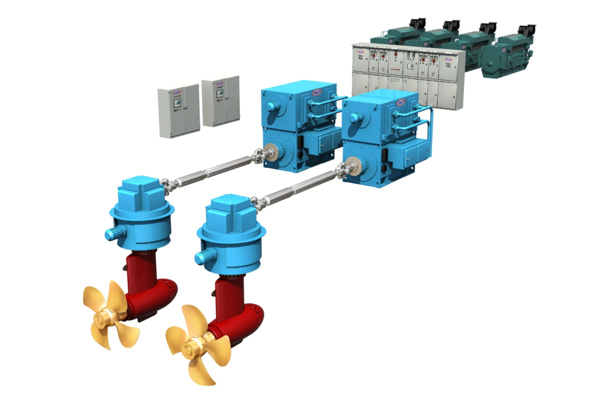 Page 15
Vessels
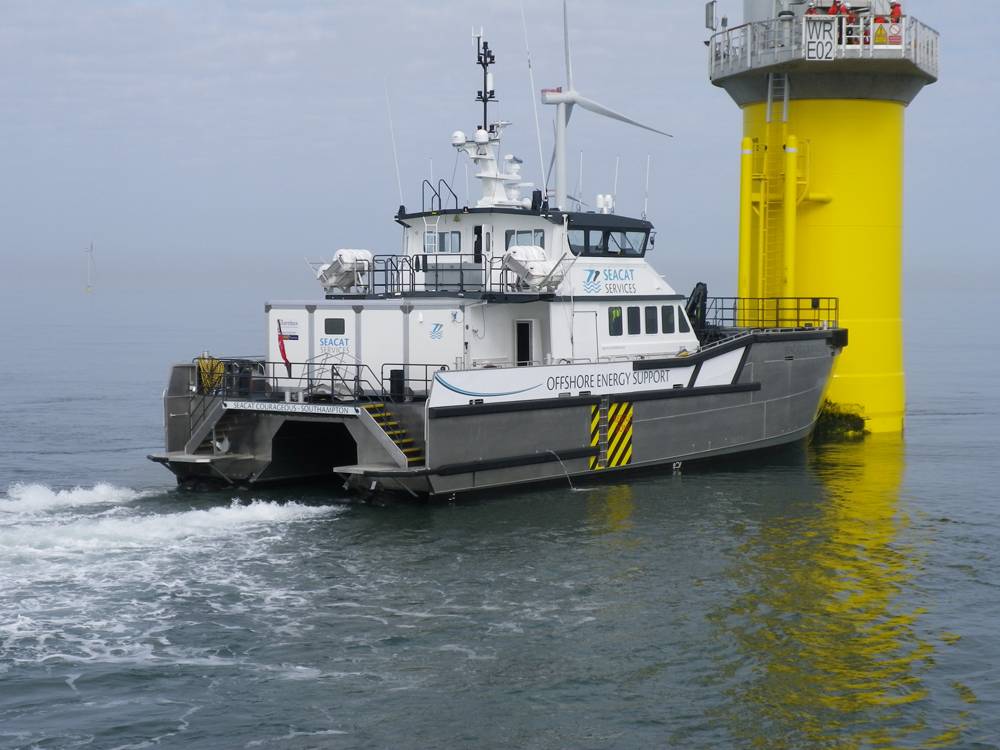 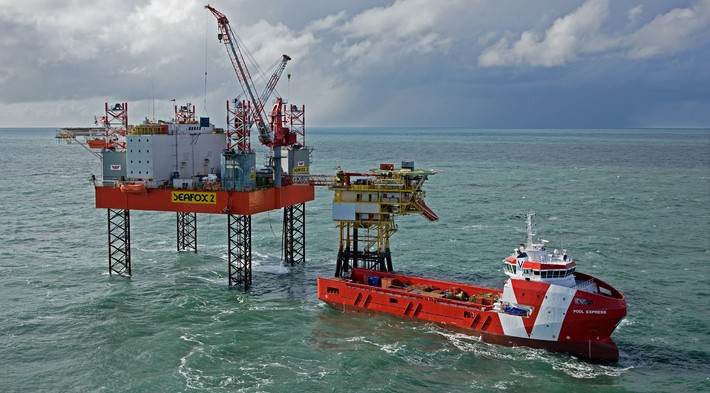 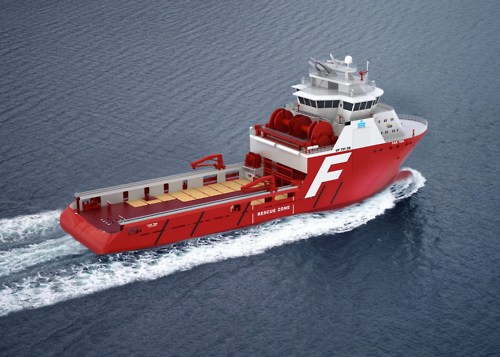 EnerDel
Strengths

Extensive field experience 
>20 Million service miles
Holistic system approach
Compatibility with existing fleets
Robustness and reliability
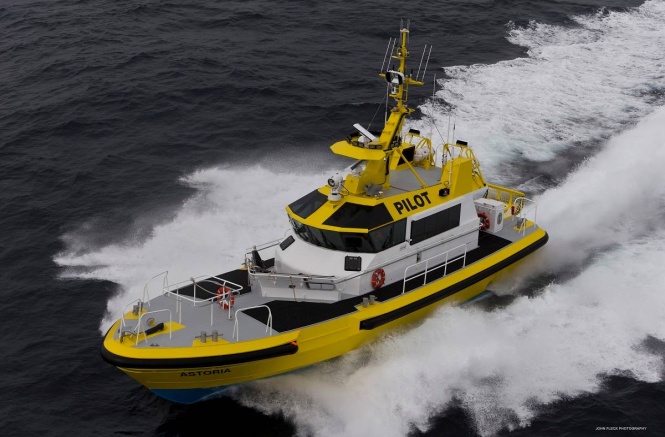 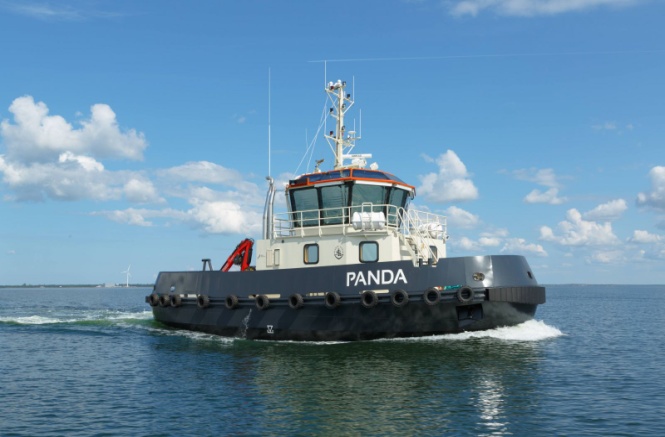 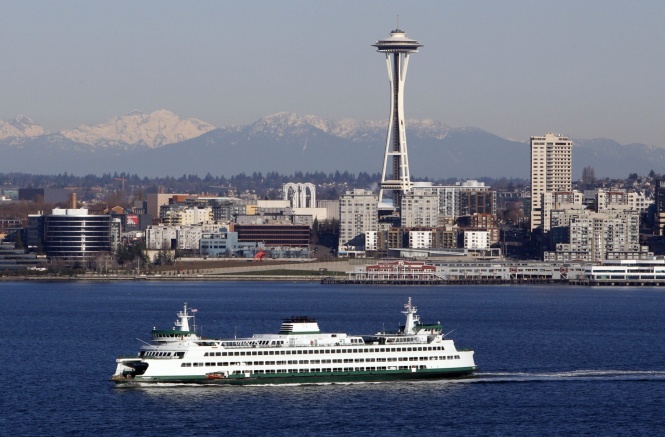 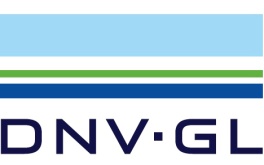 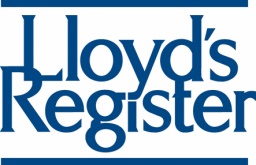 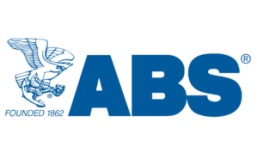 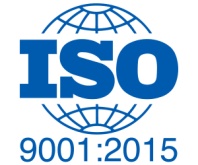 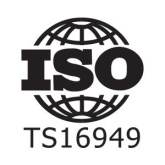 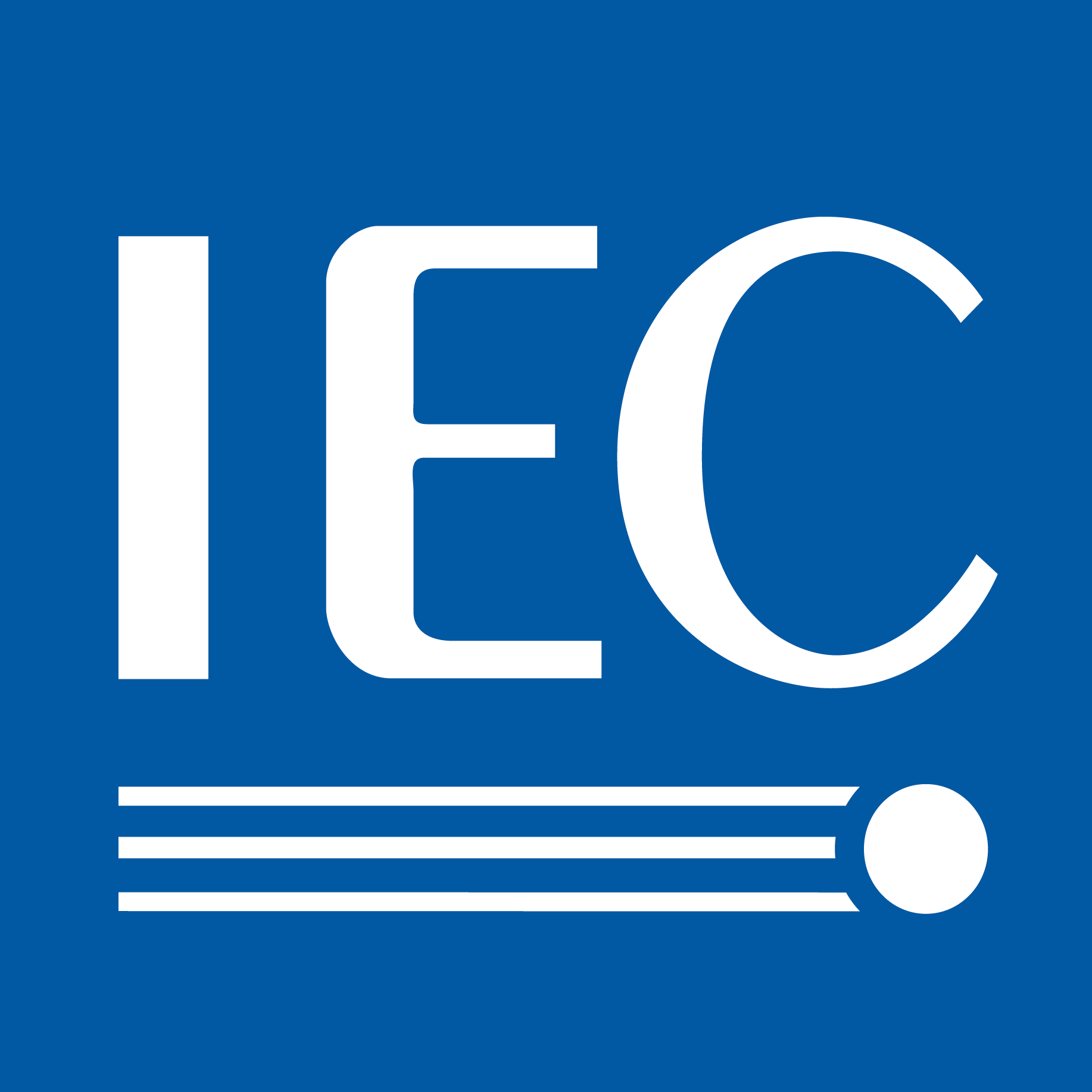 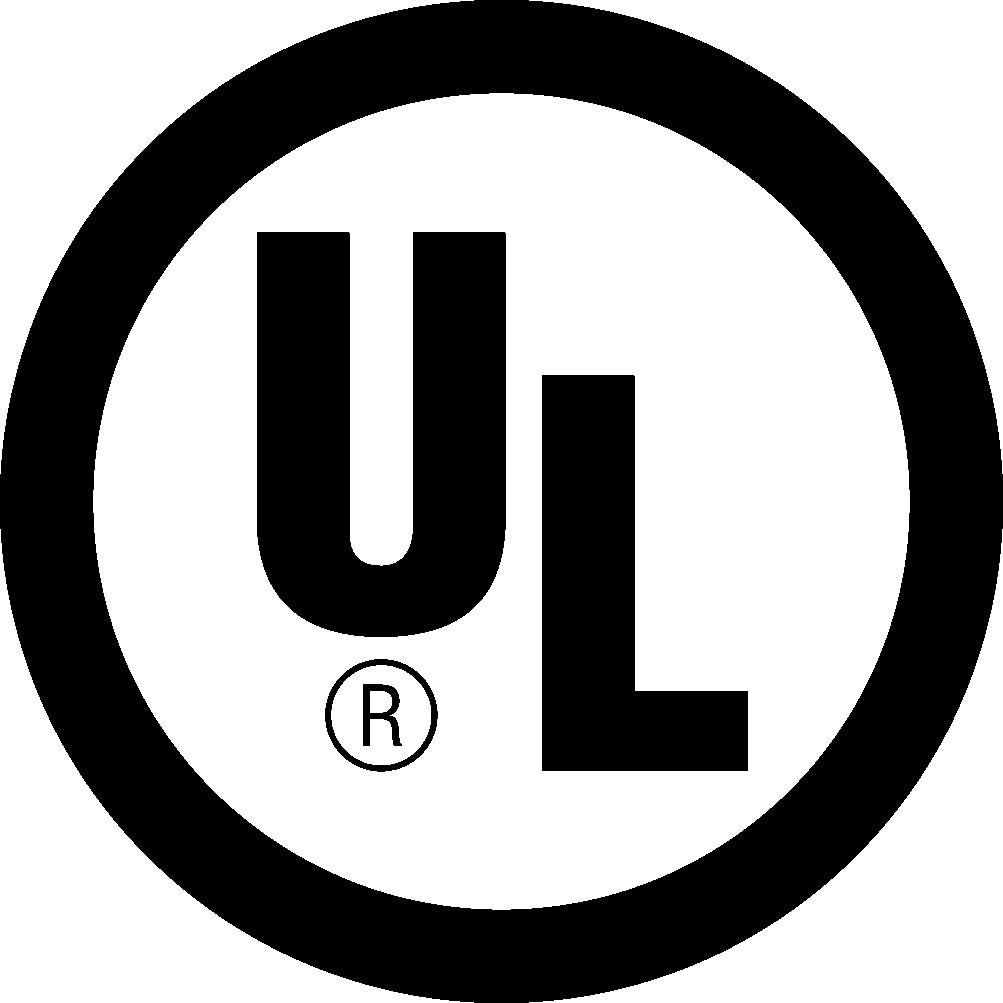 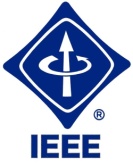 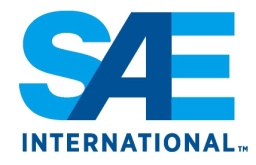 Page 16
Summary
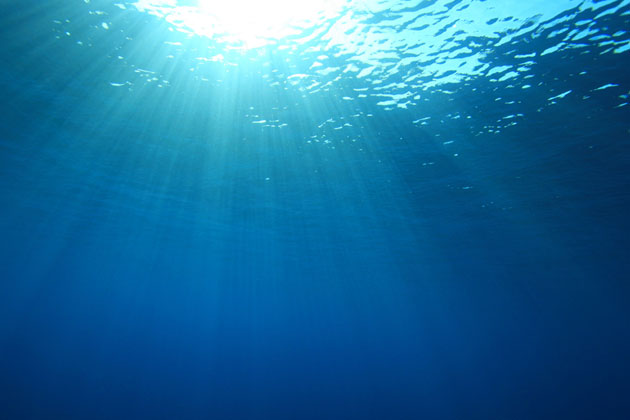 Lithium-Ion batteries are an ideal energy storage solution for many workboats, vessels and off-shore platforms
High energy and high power combination
High cycle and calendar life
Low mass
Safety must be the first and foremost consideration
At all levels – materials, system, vehicle
Ensure your supplier has a functional safety strategy!
EnerDel offers a complete ESS solutions and support
Over 12 Years of In Service operation
Powered over 20 million vehicle miles driven
Over 10MWh of installed Grid Energy Storage Systems
Page 17
Dr John Warner
+1 (317) 624-5223
John.warner@enerdel.com
www.enerdel.com
Page 18
Are current design standards for battery installations suitable for the design of large battery banks for marine propulsion (I think the theory is that they are not), what direction is the industry going?
Is information on physical dimensions versus power available?
What are the recharge times?
Are there any problems with venting/gaseous fumes when recharging?
Is any special fire protection required?
Recommended charge/discharge cycles for the latest Li chemistries and impact (quantitative) on battery life.  
Charge acceptance rates (like the plot attached, not c-rate) to calculate time to charge for the latest Li chemistries.
What is status of battery power density improvements (store more energy and reduce size)?
What are the latest cooling methods? 
At a battery symposium at NAVSEA Carderock a few years ago.  The objective was to make batteries more power dense; however they had to be less flammable.  Based on materials at that time, these were diverging objectives. Are they still?
Proper battery pack design will use a wide variety of Analytical tools and processes…
Knee Load
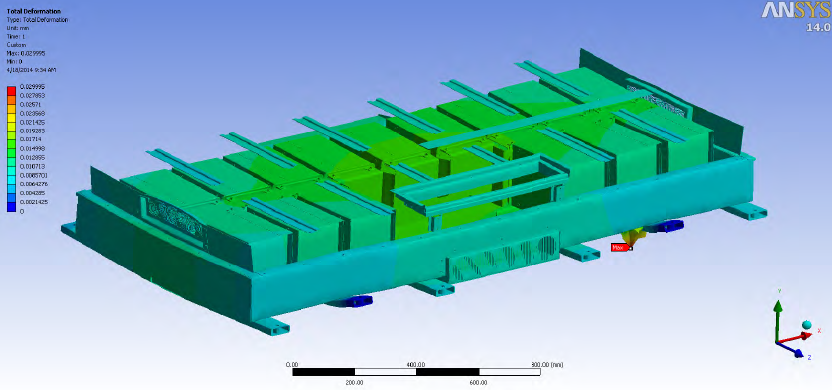 Lifting Stresses
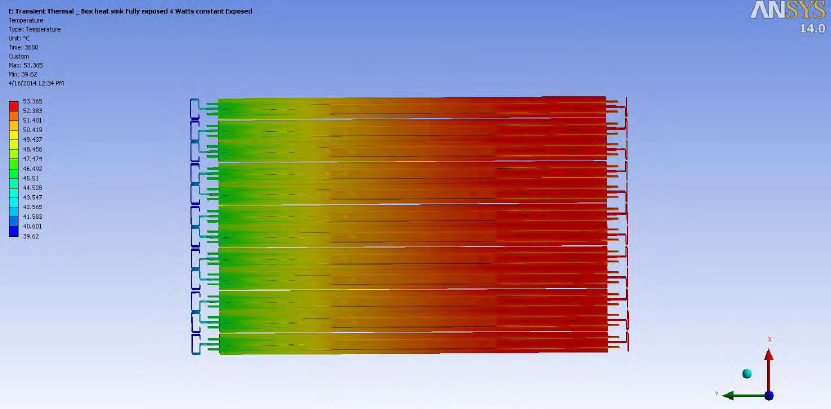 Thermal
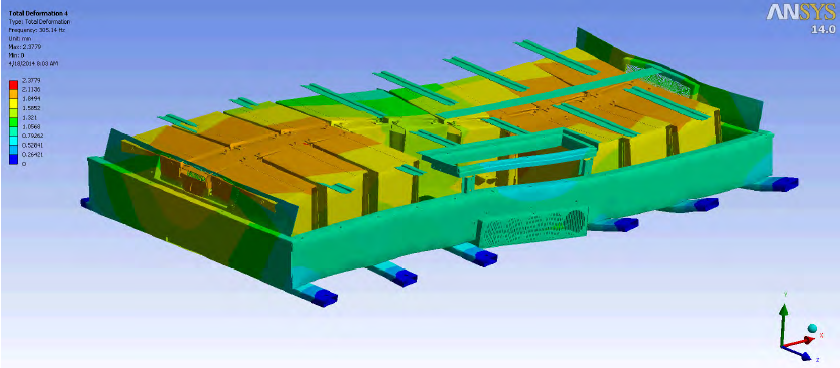 Vibration
Page 20
…as well as physical abuse testing…
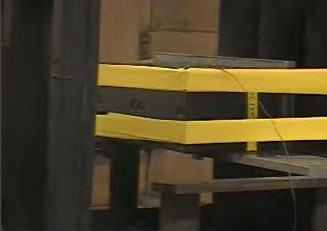 Module Nail Penetration
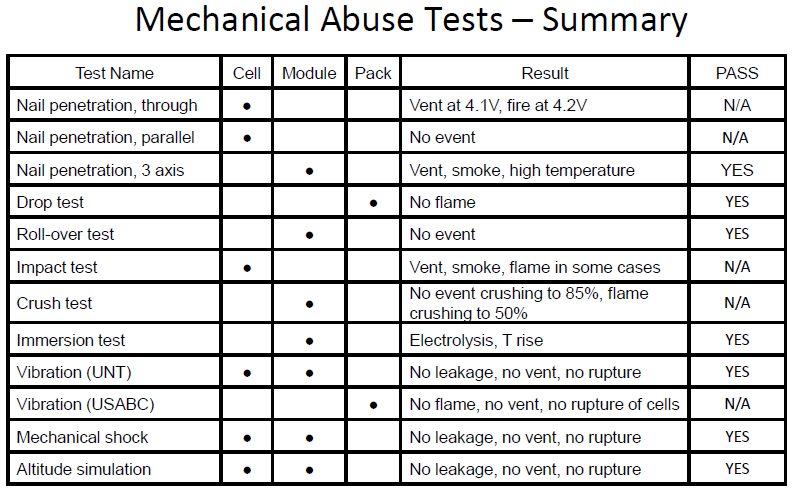 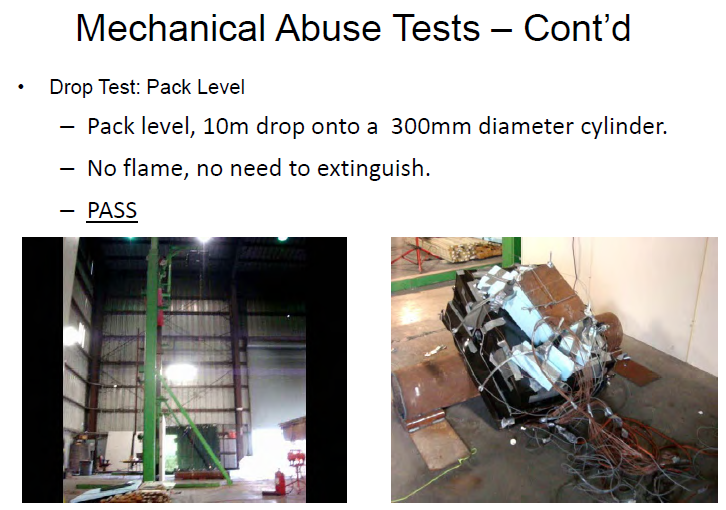 Pack Drop Test
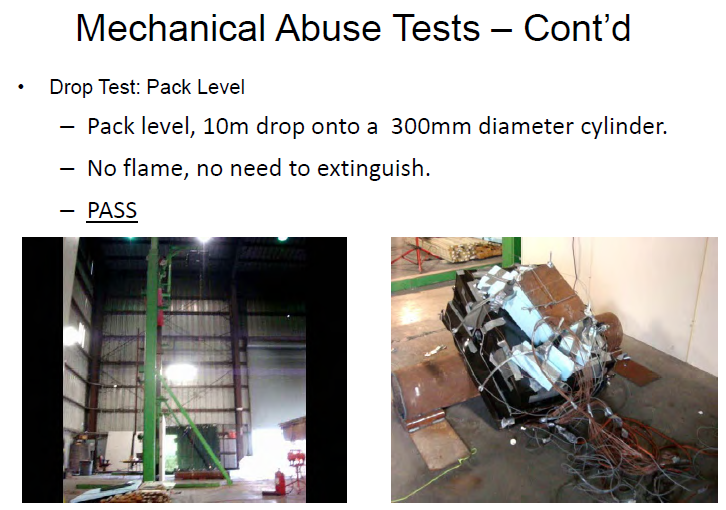 Page 21
…and electrical, thermal and environmental abuse tests
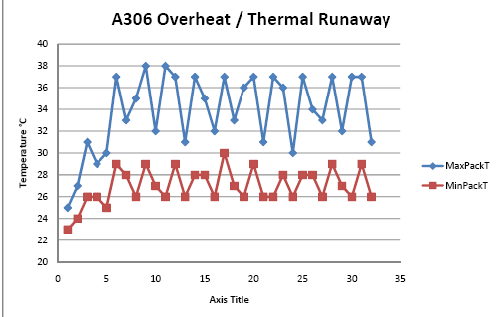 Module Short Circuit
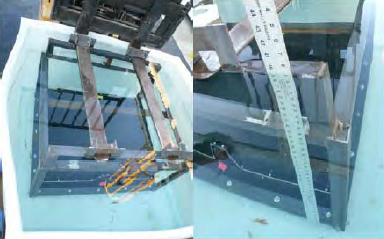 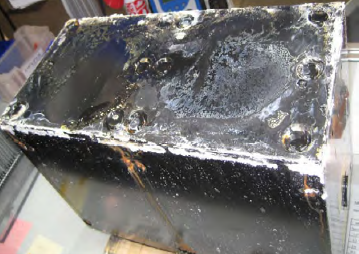 Submersion
Corrosion/Salt Spray
Page 22